Живопис . Мистецтво гравюри
Підготували:Доля Вікторія та Труш Інна
Іконопис
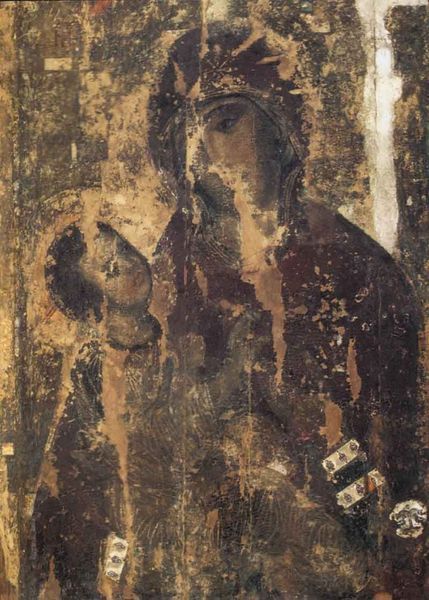 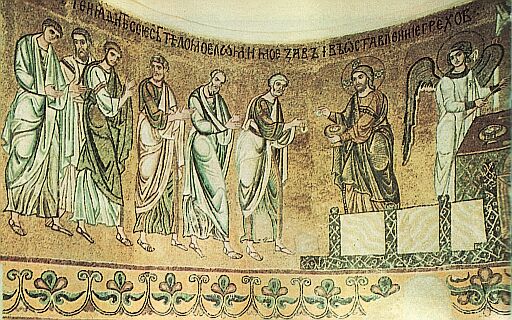 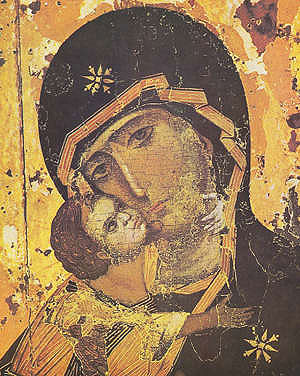 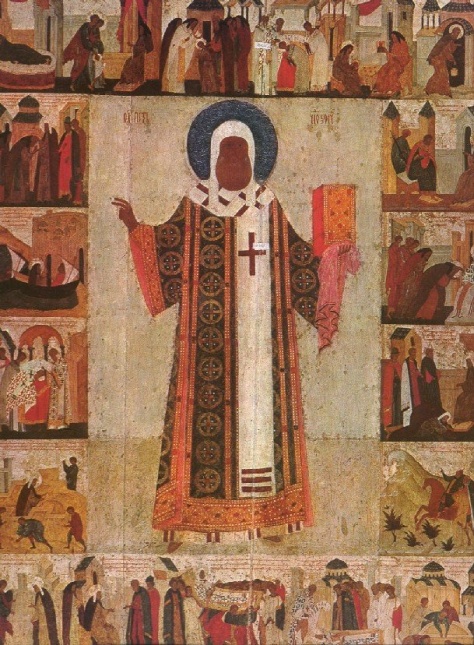 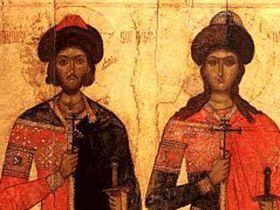 Ікона «Покрова Богородиці» з зображенням Б.Хмельницького
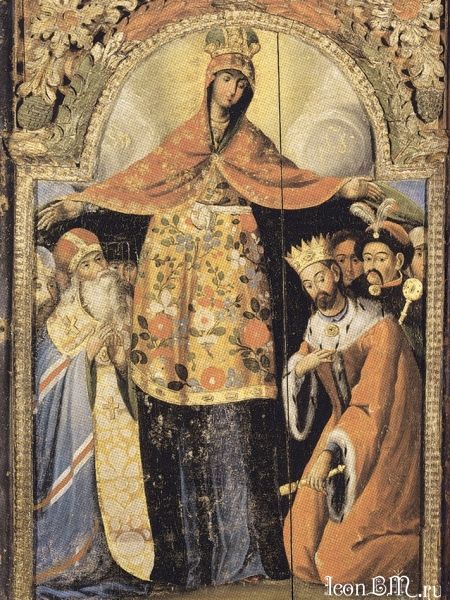 Спас Вседержитель Й. Кондзелевич
Богоматір Одигитрія      Й. Кондзелевич
Портретний живопис
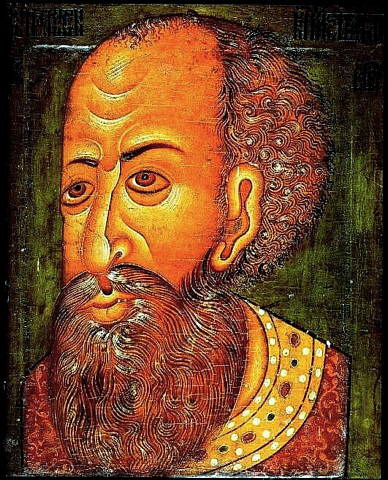 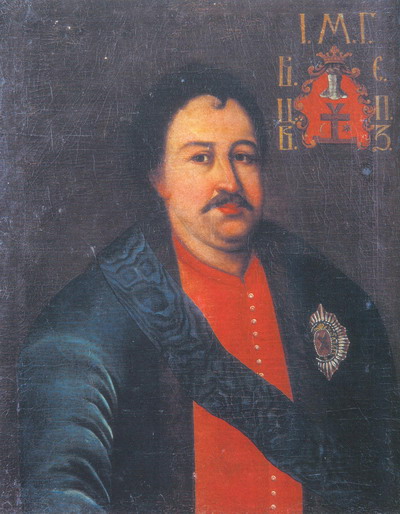 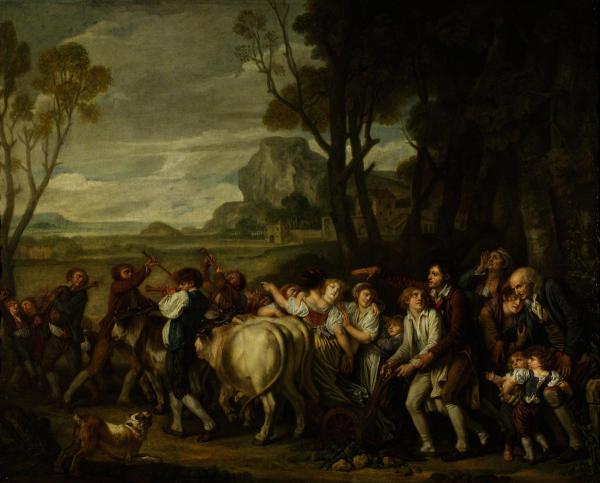 Портрет полковника С .Сулими
Портрет В.Вишневецької
Народна картина
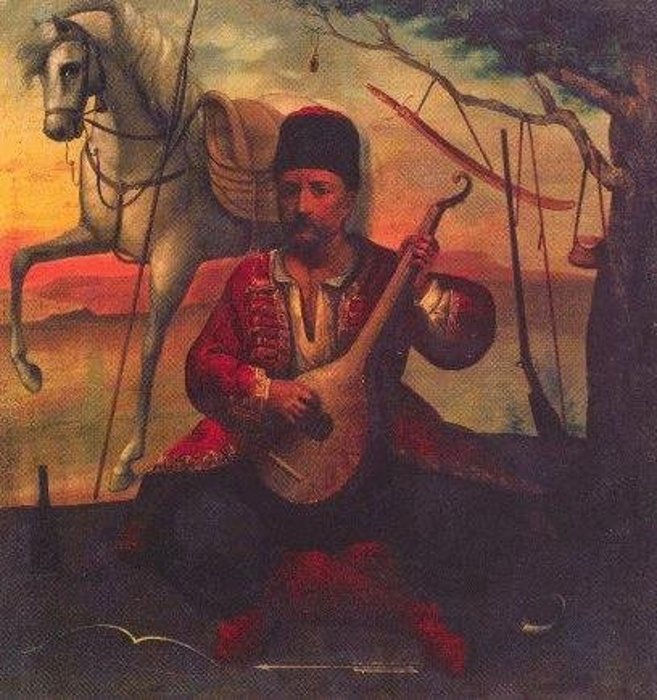 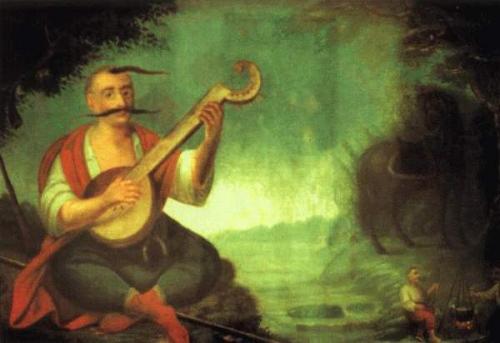 Козак Мамай
Мистецтво гравюри
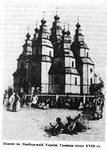 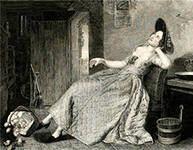 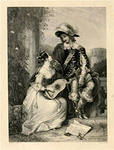 Л. Тарасевичсторінка Печерського Патерика
І. Мігура. Гравюра на честь гетьмана І. Мазепи
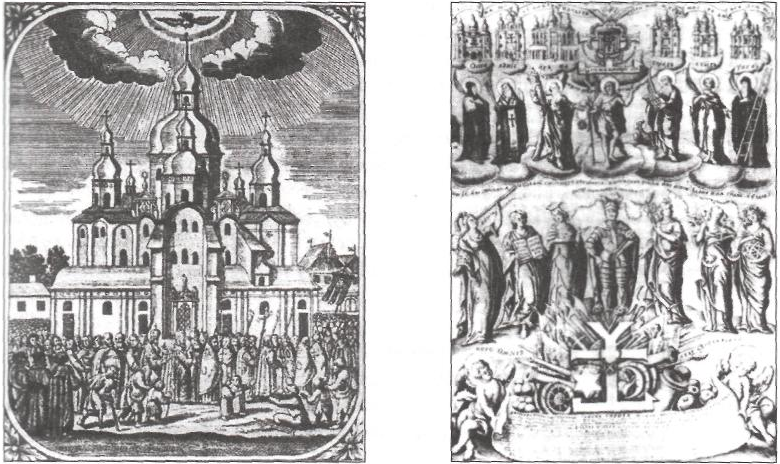